Mount Gleason Middle School
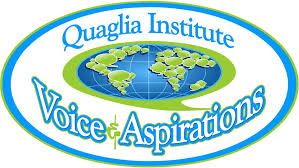 Quaglia Aspirations Team
Legacy Project Updates
April 29, 2020
1
Our Legacy Project: Galloping Gatherings
Creating an opportunity for students to engage and share their voice with their  peers
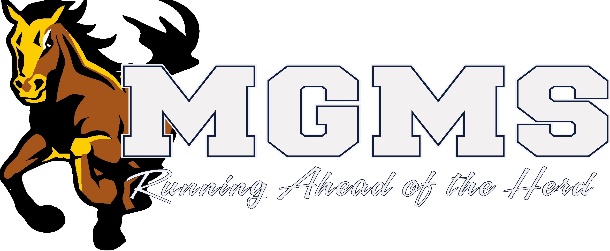 2
Galloping Gatherings Successes
Students: 6th Graders & 8th Graders
Built a sense of trust 
Gained inspiration
Created connections 
Established communication with 8th Graders
Promoted Homeroom participation
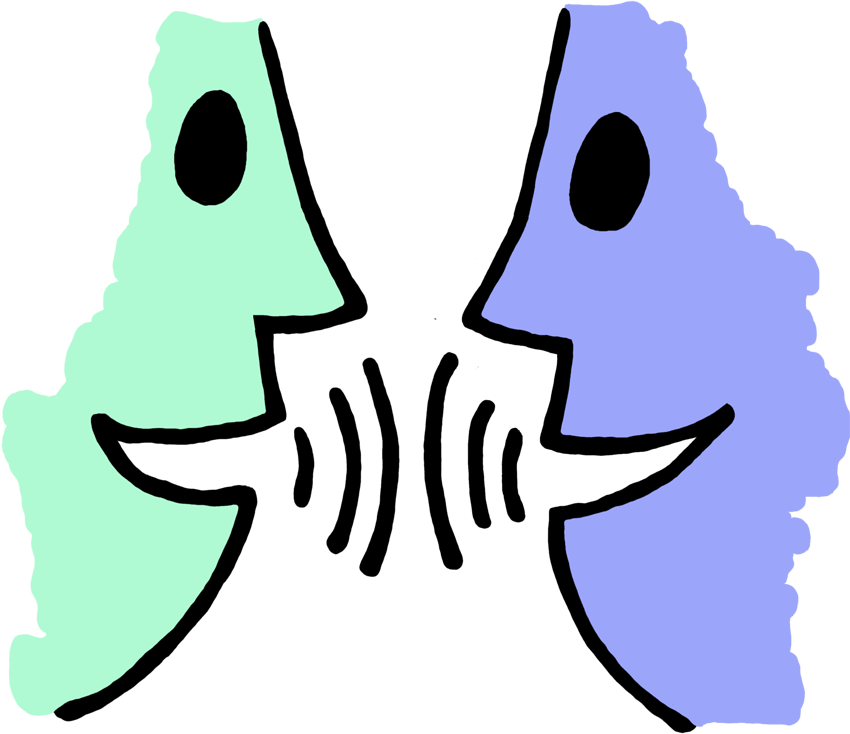 3
Galloping Gatherings Successes
Laid groundwork to move forward with school spirit
Gave students an opportunity to share their voice with a peer
Allowed 8th Graders to communicate student needs to Homeroom teachers
4
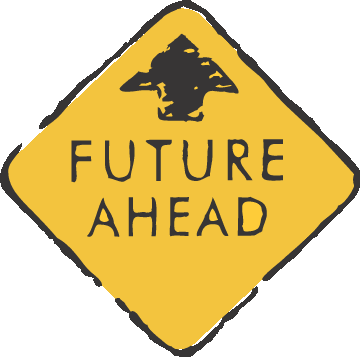 Future Goals
Continue previous implementation 
Promote to all grade levels (including 7th)
Encourage school-wide implementation in all Homeroom classes
Journalism Class – interview & highlight MGMS staff members
5